KR Testing Strategy
An introduction into technical and functional testing
Validate
Iterative system testing cycles; Validating and testing the system and processes
This is the Testing Phase
2
Part 3
Part 2
Part 1
Testing Scope:
What is being tested and who are the testers?
Testing Objectives:
What is testing and why do it?
Testing Timeline:
When is testing happening?
Part 3
Part 2
Part 1
Testing Scope:
What is being tested and who are the testers?
Testing Objectives:
What is testing and why do it?
Testing Timeline:
When is testing happening?
Testing Objectives
What is being tested and why?
Testing is a method used to determine whether each of the project’s software deliverables meet the defined quality standards established for the software development project.

Goal is production-ready software.
Testing Case Design and Traceability
What are test cases?
As business process work was conducted, it created business process requirements.  These requirements were used to develop user stories, which are used to develop use cases.

Use cases are then used to develop test cases and test scenarios, which are then used in user acceptance testing.

Having these various focuses, allows the system to be tested in a variety of ways and traced back to the original business requirements. After all, systems are tools that should be designed to support business (not the other way around).
Part 3
Part 2
Part 1
Testing Scope:
What is being tested and who are the testers?
Testing Objectives:
What is testing and why do it?
Testing Timeline:
When is testing happening?
Testing Scope
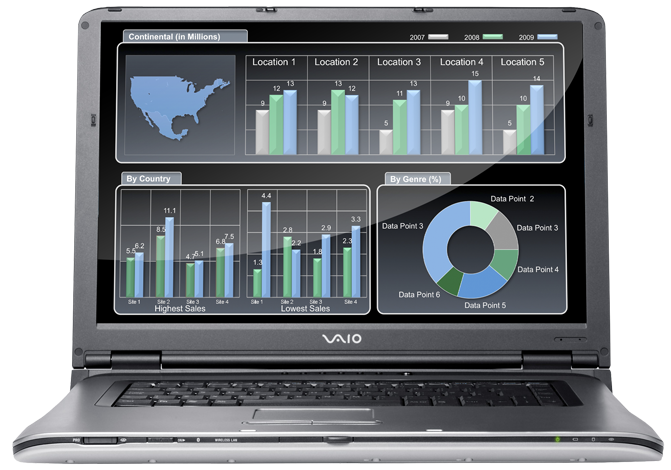 Kuali 
Research System
What is being tested?
CUSTOM FIELDS, MODIFICATIONS AND WORKFLOWS
UCSD DATA ANALYTICS OF KR DATA
KUALI DASHBOARD
KR APPLICATION CONFIGURATION
DATA INTEGRATIONS
KUALI REPORTS
COEUS DATA MIGRATION SCRIPTS
USER INTERFACE FOR:
PROPOSAL DEVELOPMENT, INSTITUTIONAL PROPOSAL, NEGOTIATION, AWARD, AND SUBAWARD MODULES
Testing Scope
Levels of testing
Testing Scope
Testing Strategy:
Scope 
Purpose
Assumptions
Overall Approach
Critical Success Factors
Metrics
Test and Defect Management
Levels of testing
Testing Scope
Testing Strategy:
Scope 
Purpose
Assumptions
Overall Approach
Critical Success Factors
Metrics
Test and Defect Management
Levels of testing
Testing Plan:
Test Objectives
Test Assumptions
Test Principles
Test Scope
Test Usability
Test Criteria
Testing Cases:
Design
Development
Execution
Test/Defect Management
Testing Scope
Levels of testing
Each level of testing will have at least 2 phases, with the exception of user acceptance testing
Testing Scope
Proves an individual unit of work functions as expected.  This is often associated with technical object testing, although it can also be applied to a configuration unit of work. 

Ex: specific and detailed technical tests (think lines of code and individual values)
Levels of testing
Testing Scope
Levels of testing
Determines the accuracy of data converted from the Coeus solution to the KR solution.  Developing the code required to migrate and transform data from one solution to another is an important task; however, checking the results and verifying the accuracy of the data should not be trivialized. 

Ex: making sure data shows up where it’s meant to be
Testing Scope
Levels of testing
Is conducted to test specific KR application’s modules and data integration’s functionality and is not expected to test every discrete permutation of possible values. Discrete test scenarios will be executed to validate existing and new functionality that was introduced into the KR solution are working as designed

Ex: testing to see if data and values are functions as intended
Testing Scope
Levels of testing
Verifies the flow of data within the KR solution.  SIT will also validate the flow of data between the KR solution and UCSD systems. 

Ex: making sure the “hook ups” are working and that data is flowing correctly
Testing Scope
Levels of testing
Verifies that the KR application can produce comparable results to the Coeus application and that all necessary business functions are incorporated into the KR solution. 

Ex: making sure business processes can be performed as planned
Testing Scope
Levels of testing
Evaluates the compliance of a system with specified performance requirements, specifically the speed and efficiency in processing transactions.  Estimates the effort to test entering or viewing on-line transactions, processing batch jobs, and generating reports or interfaces. (Network response time, Data Integration response time, Online response time).

Ex: testing to ensure the system is working fast enough
Will be focused on confirming the functional requirements and business processes documented have been met by the KR solution.

The objective of UAT is to prove that the system does work to the satisfaction of the end user community.
Testing Scope
Levels of testing
Phase 1: to identify any blocking or high severity defects and is expected that it might be necessary to use some work-arounds in order to execute all the test cases in the first test cycle.
Phase 2: to confirm resolutions to previously identified defects, execute test cases that previously required work-arounds in the first test cycle, correct gaps in the test cases which were identified during execution in the first test cycle.
Testing Teams
Who is testing?
Part 3
Part 2
Part 1
Testing Scope:
What is being tested and who are the testers?
Testing Objectives:
What is testing and why do it?
Testing Timeline:
When is testing happening?
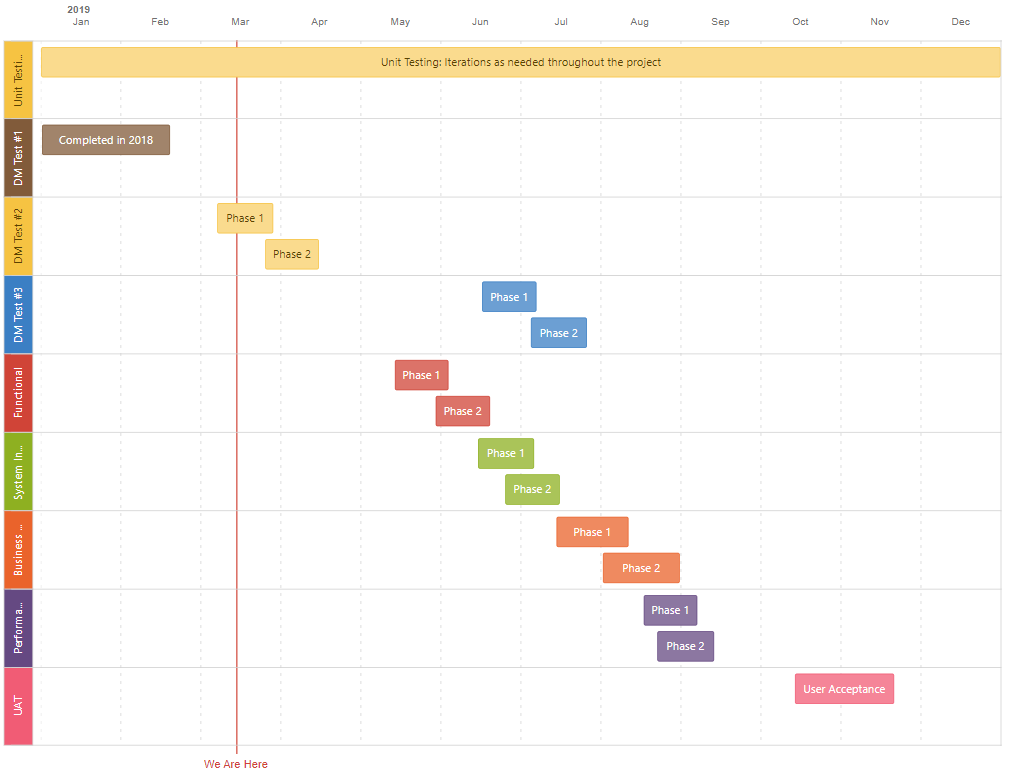 Testing Roadmap Draft
This outlines the high level strategy and is subject to change
Testers:
UCSD Technical Team
UCSD Configuration Team
UCSD Test Team
UCSD Process Lead 
UCSD SMEs
UCSD identified staff level users (line staff) 
UCSD identified management level users (managers)

KR Consultants
KR Technical Team
Rev 3.5.2019
For questions contact Nicole Joyce at njoyce@ucsd.edu or 858-534-9112.